Warm Up 5 minutes 10-20-17
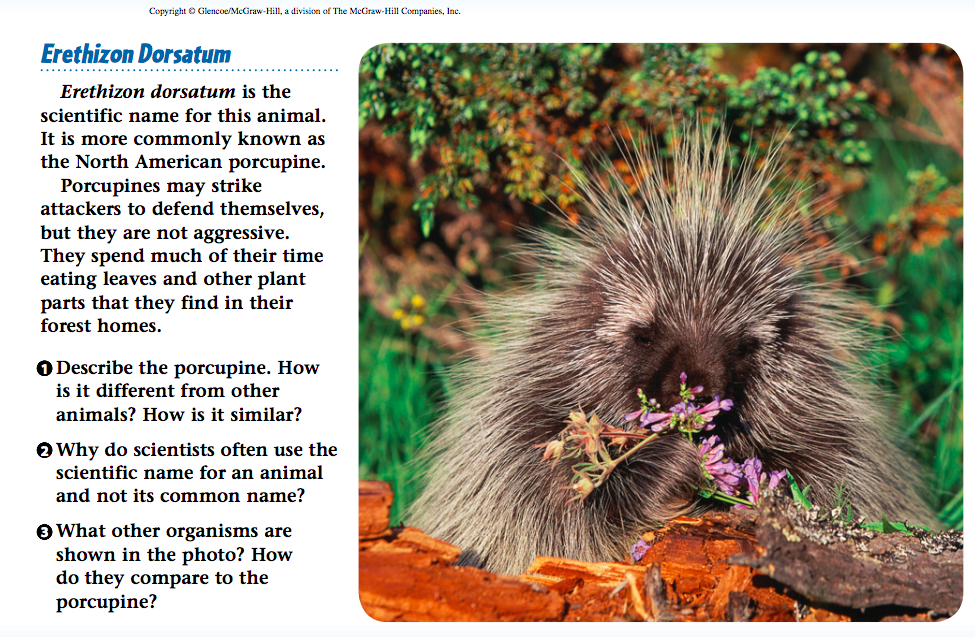 Warm Up Answer
1 The porcupine is brown and gray, walks on the ground, and eats plants
2 By using an animal’s scientific name, scientists can identify an animal precisely and can better communicate with colleagues. 
3 The photo shows several plants or parts of plants, including the flowers that the porcupine is eating.
Life’s Classification and Structure
How is the classification of living things related to the structure of their cells?
Answer; Organisms are classified based on similar characteristics, including cell structure and function.
Life’s Classification and Structure
Lesson 1: Classifying Living Things
Living things are organized, process energy, grow, reproduce, respond to stimuli, and contain cells.
Living things need food, water, and a habitat.
Organisms are classified based on similar characteristics.
Life’s Classification and Structure
Lesson 2: Cells
Cells are made of water and macromolecules.
Different parts of a cell enable it to perform special functions.
1
Classifying Living Things
Do you agree or disagree?
All living things are made of cells.
Answer; Agree. Some living things are made of only one cell, but many living things are made of more than one cell.
A group of organs that works together to perform a function is called a tissue.
Disagree. A group of organs that works together to carry out a specific function is called an organ system.
Living things are classified based on similar characteristics.
Agree. Scientists use a classification system to group organisms with similar traits
1
Classifying Living Things
What are living things?
What do living things need?
How are living things classified?
Answer 1; Living things are organized, process energy, grow, reproduce, respond to stimuli, and contain cells.
2) Living things need food, water, and a habitat.
3) Organisms are classified based on similar characteristics.
1
Classifying Living Things
autotroph
heterotroph
habitat
binomial nomenclature
taxon
1
Vocabulary Definition
Autotroph organism that converts light energy into usable energy 
Heterotroph organism that obtains energy from other organisms
Habitat specific environment where an organism lives
Binomial nomenclature naming system that gives each living thing a two-word scientific name 
Taxon group of organisms
Macromolecule substance in a cell that forms from joining many small molecules together
Key aid to identification
Unique without an equal, distinctive
1
Lesson Outline
A. What are living things?
All living things have some characteristics in common. 
a. They are made of cells. 
b. They are organized into different structures. 
c. They grow and develop. 
d. They respond to their environment.
e. They reproduce, or form new organisms. 
f. They use energy.
1
A. What are living things?
v
2. Macromolecules in cells are organized into different structures that help cells function. 
3. The four types of macromolecules in cells are nucleic acids, lipids, proteins, and carbohydrates. 
4. Unicellular organisms are made up of only one cell.
 5. Multicellular organisms have different types of cells that carry out specialized functions. 
6. The different levels of organization in multicellular organisms are: cell, tissue, organ, and organ system. 
7. Living things grow, or increase in size, during their lifetimes.
1
A. What are living things?
8. Adult organisms form new organisms by reproducing asexually or sexually. 
Bacteria and other unicellular organisms reproduce asexually when one cell divides and forms two new organisms. 
b. Sexual reproduction occurs when the reproductive cells of one or two parent organisms join and form a new organism.
 c. Humans and other multicellular organisms reproduce sexually.
1
A. What are living things?
9. Autotrophs are organisms that convert light energy into usable energy. 
Many autotrophs use energy from light to convert carbon dioxide and water into carbohydrates, or sugars. 
b. Organisms that grow on energy released by chemical reactions of inorganic substances such as sulfur and ammonia are called chemoautotrophs
10. Organisms that obtain energy from other organisms are called heterotrophs; they eat autotrophs or other heterotrophs. 
11. Organisms respond and adapt to changes in their external environments.
1
B. What do living things need?
All living things need energy, food, water, and a place to live. 
An organism’s habitat is the specific environment where it lives. 
 Food provides organisms with energy, and water is essential for survival. 
 The type of food an organism eats depends its habitat.
1
C. How are living things classified?
Classifying living things makes it easier to organize organisms and to see how they are similar and different. 
 The naming system that gives each living thing a two-word scientific name is called binomial nomenclature and was created by Carolus Linneaus. 
Taxonomy is the branch of science that classifies living things. 
 A(n) taxon is a group of organisms.
1
C. How are living things classified?
5. All living things on Earth are divided into three groups called domains. 
Domains are divided into kingdoms and then phyla, classes, orders, families, genera, and species. 
 A(n) species is made of all organisms that can mate with one another and produce offspring that can reproduce. 
6. Scientists today group organisms based on similarities such as how organisms reproduce, how they process energy, and the types of genes they have. 
7. A(n) dichotomous key is a tool used to identify an organism based on its characteristics.
1
Classwork - Vocabulary
There are 8 questions.